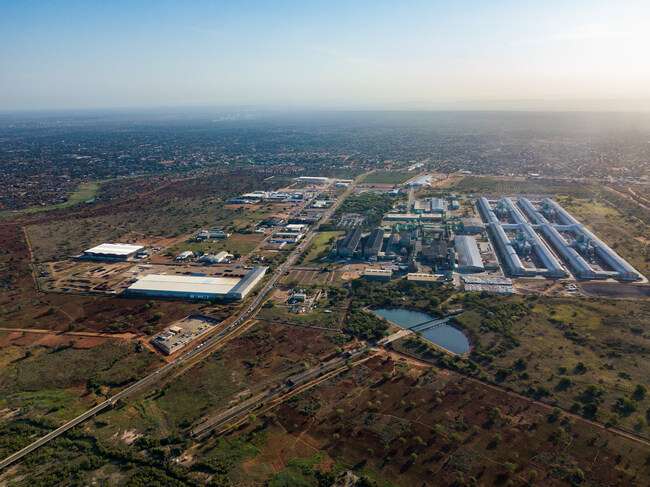 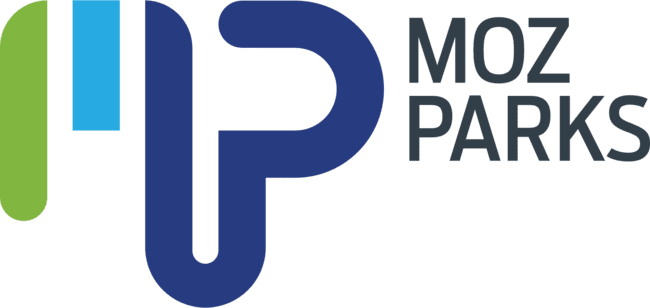 Eco Agro-industrial Parks Development in Mozambique

Special Economic Zones
Mozambique Gas & Energy Summit & Exhibition
15 September 2022
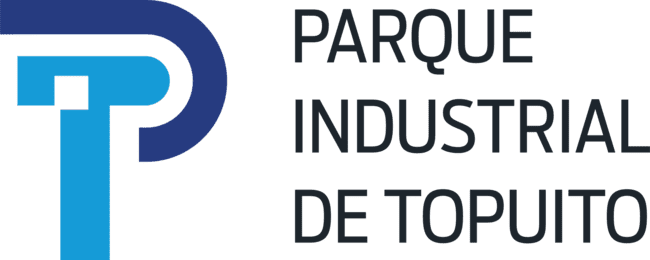 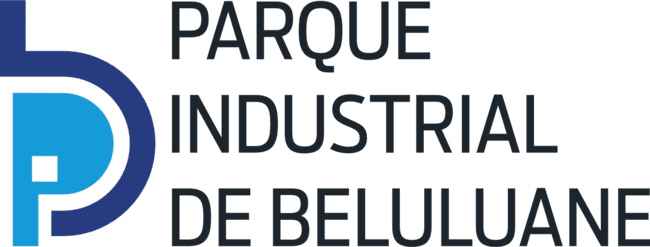 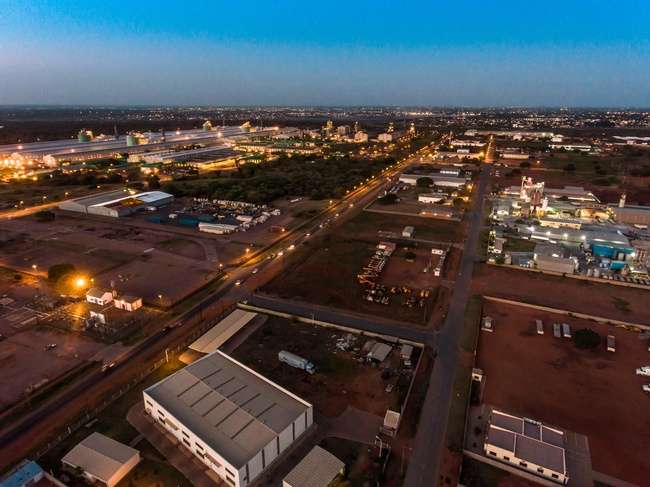 Welcome
to MozParks.
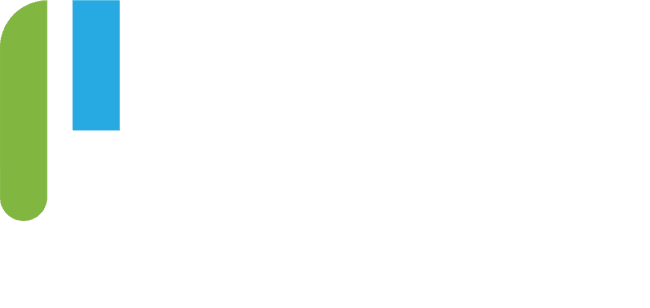 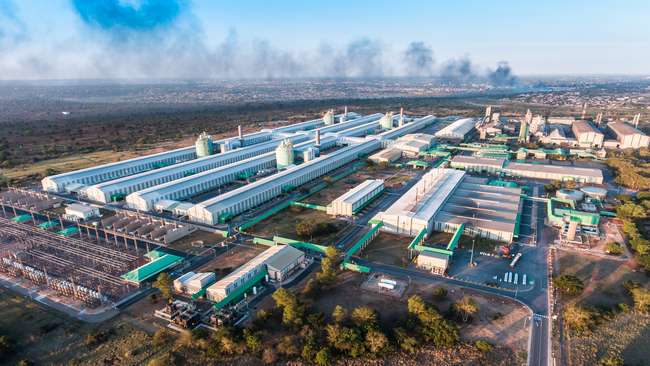 Home to Mozal: the second biggest aluminum smelter in Africa
Home to CTB: 2000 MW power Gas Station
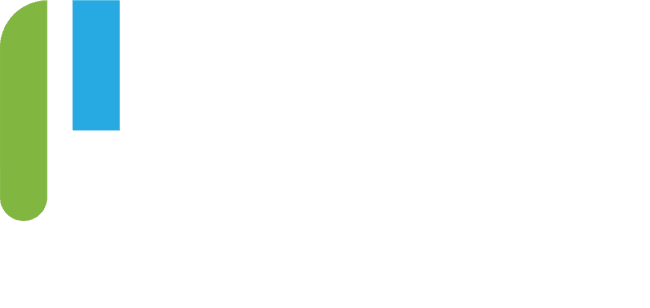 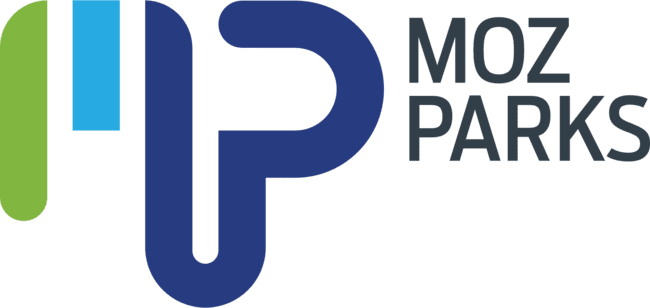 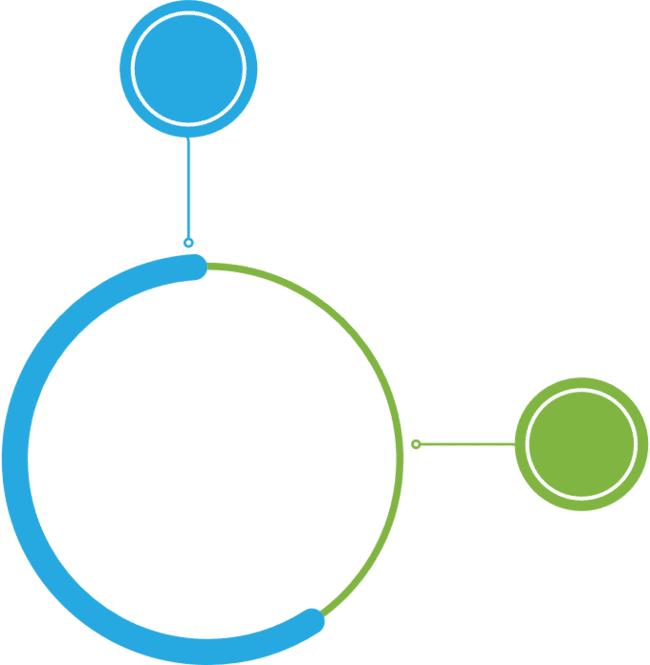 Private
60%
MozParks is the national developer and manager of:
Industrial Parks
Industrial Parks
Agro Parks
Industrial Free Zones
Special Economic Zones Zones
WHO WE ARE
PUBLIC PRIVATE PARTNERSHIP
Government
40%
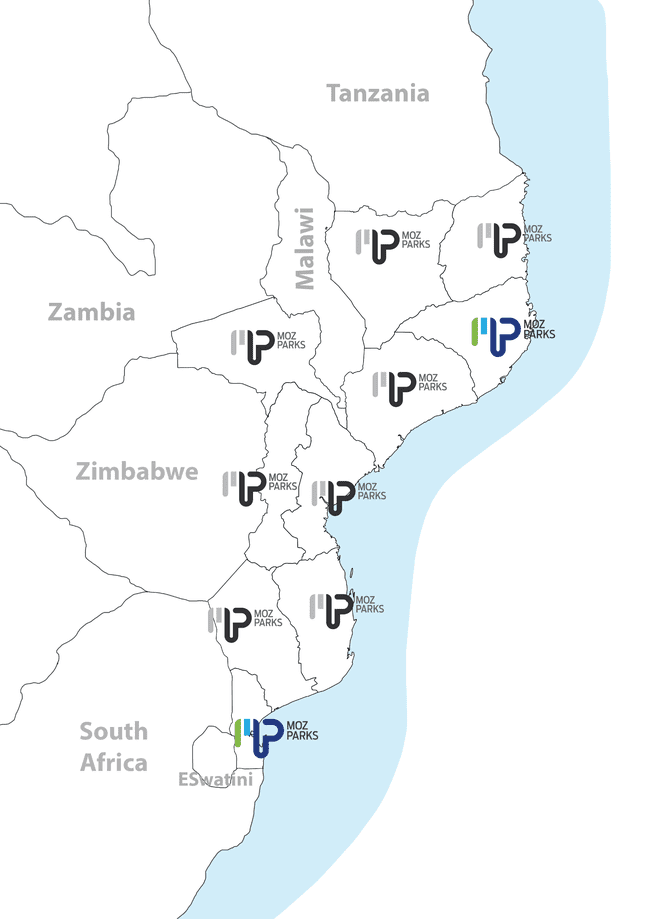 Our goal
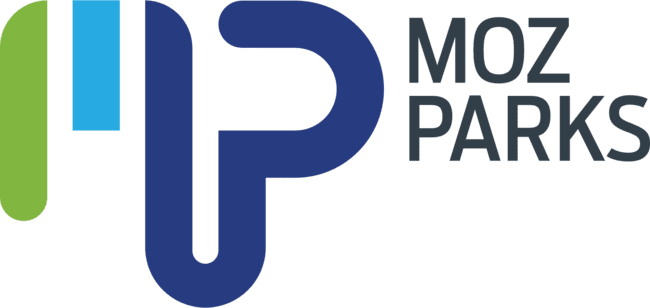 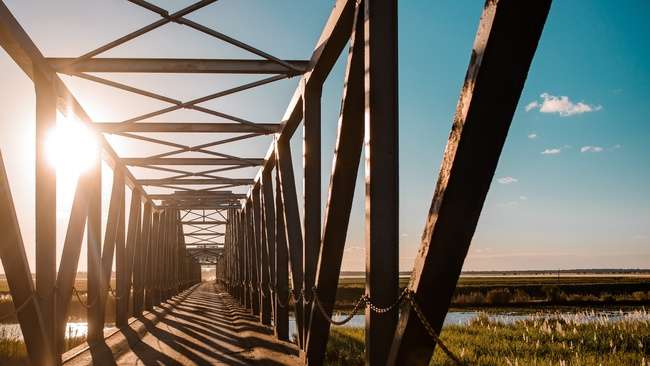 Our goal is to establish at least one MozPark in each province of Mozambique by 2030.
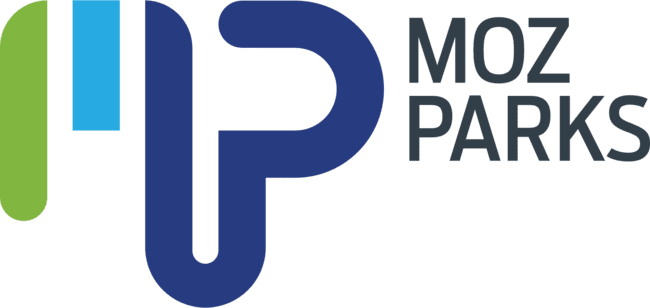 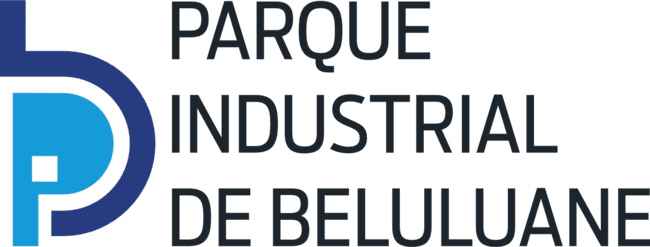 Key achievements
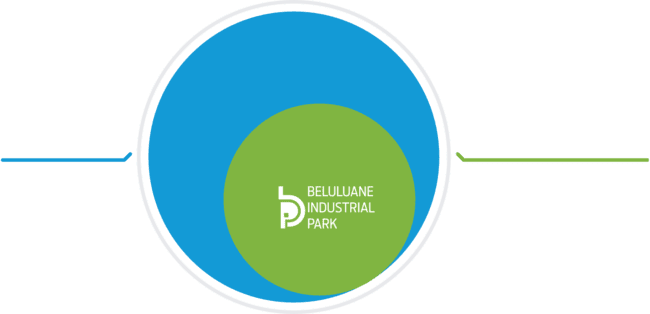 700 
Hectares available with 300 hectares already developed
+ 17
Countries represented
Over
USD 3 billion
FTZ
Companies in 
free-trade zone qualify for tax exemptions and fiscal incentives
+ 50
Companies in 
Beluluane Industrial Park
+ 8000
Job created
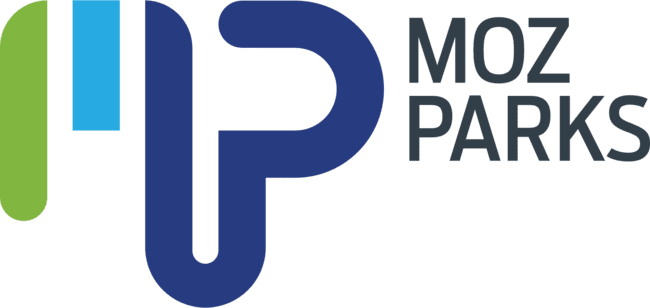 Why establish your company in Mozambique - MozParks?
Tax incentives by the Government
Complete investor solutions
Industrial Land: Access to roads, electricity, water and others…
Linkage programs
Better urban planning and zoning
Strategic location (logistics)
Better access to qualified labor
Better business environment
Circular economies
Economies of scales
Opportunities for local communities
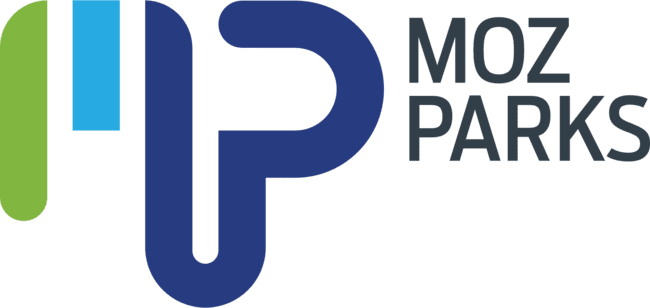 Business opportunities in MozParks
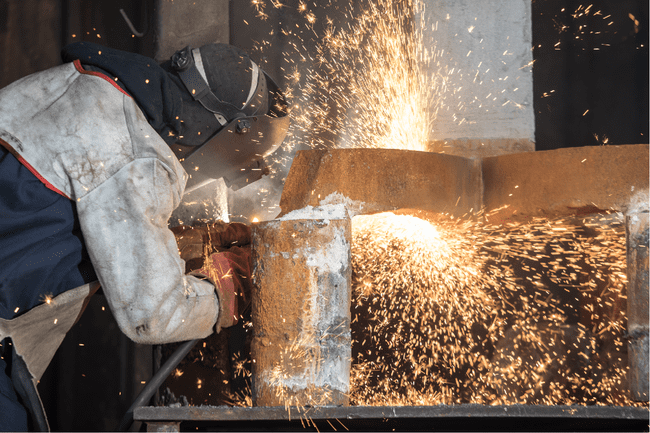 Downstream (Aluminum
titanium ore…) 
Renewable energy 
Construction material 
Glass products
Packages 
Beauty Products
Ceramics
Agro -Processing
Recycling
IT
Maintenance and Service providers
Skills Development & Training
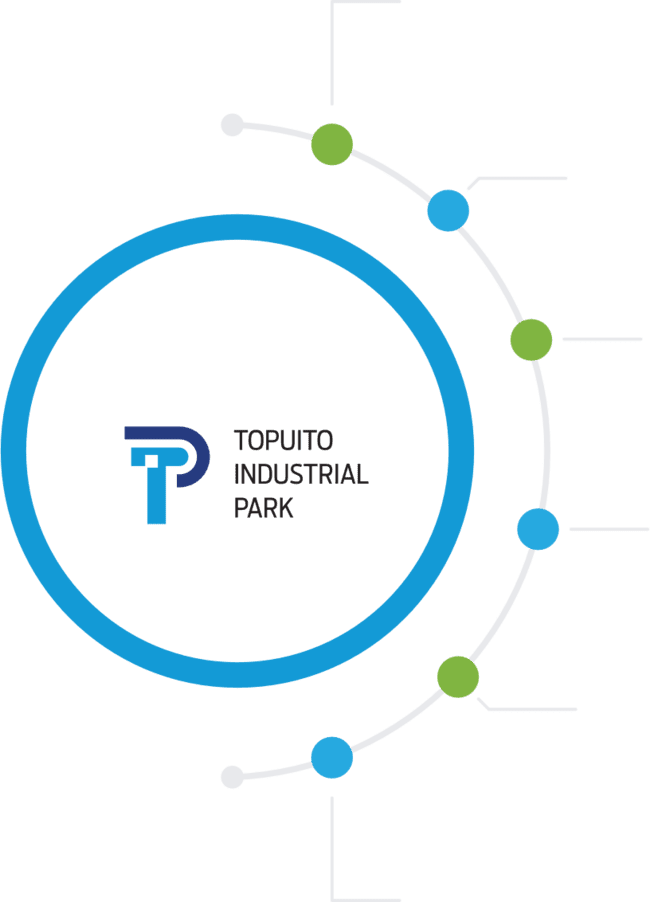 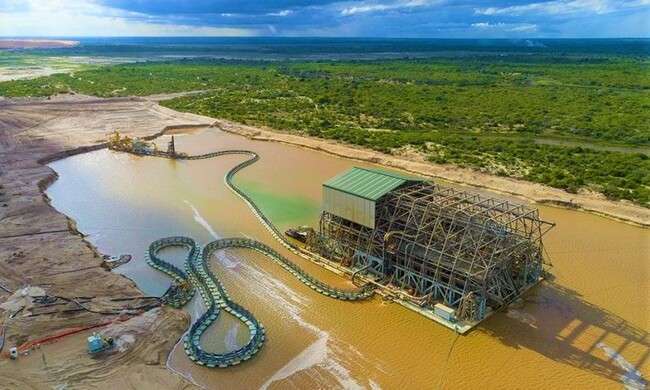 Kenmare mining project
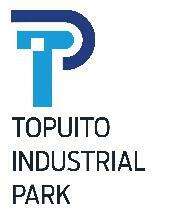 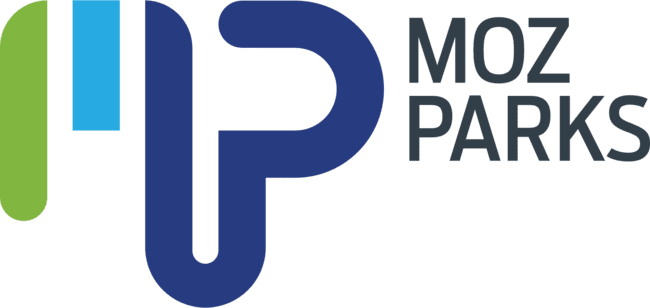 200ha in total
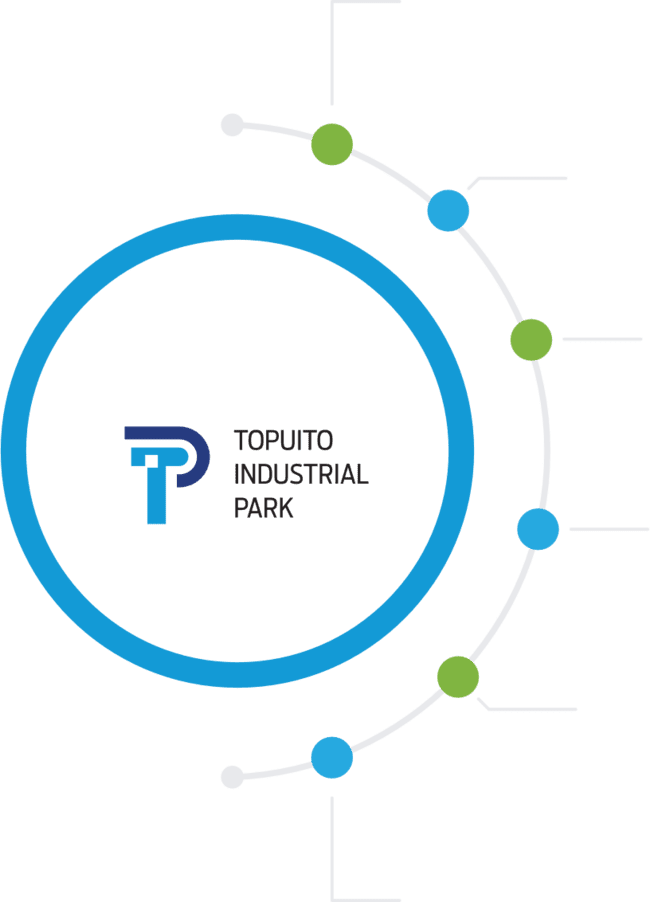 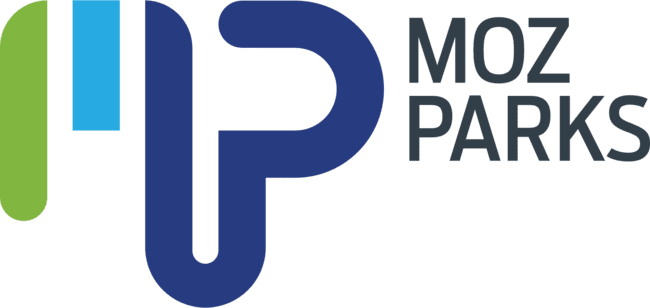 30ha underdevelopment
Investment
Topuito Special Economic Zone
By MozParks
Pled (World Bank Facility) Support
Support local content development
Kenmare
One of world’s largest mineral sand producer 
Most transparent extractive Industry in Mozambique 
Attract Kenmare Mine Suppliers
Strong focus on Agro value chain
Market: Catering Companies
Partner
Government of the Nampula province
The Mozambican Way
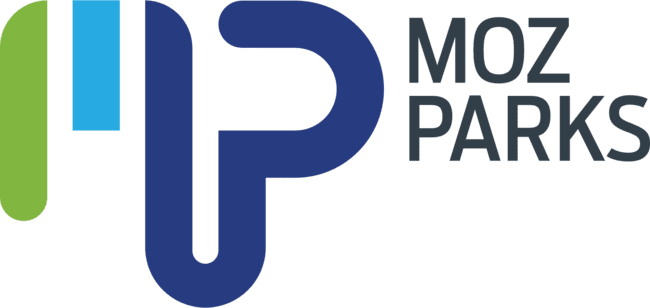 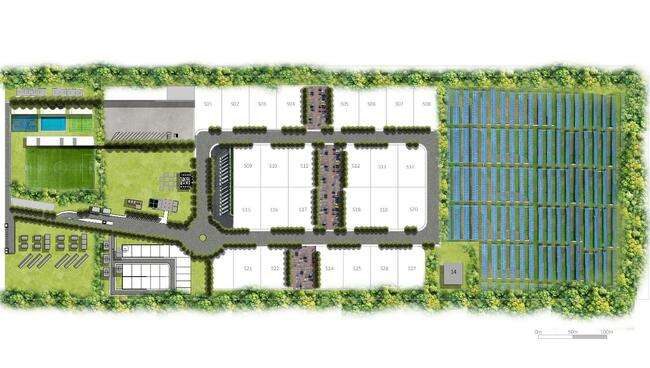 11
THE SEZ MODEL
30ha
Common areas
Renewable energy
10
1
Entrance
5
6
4
13
17
12
3
14
14
14
15
7
Food court and restauration area
Common ablutions
Warehouses 
SME village
Truck and car Parking
Parking spaces
Waste Square
Market and exhibition
Renewable energy
S01-27 Industrial Plots
One stop shop
Security
Park offices
Training centre
Commercial area
Sports area
Bus Stop
Residential area
9
16
8
2
PHOTO GALLERY
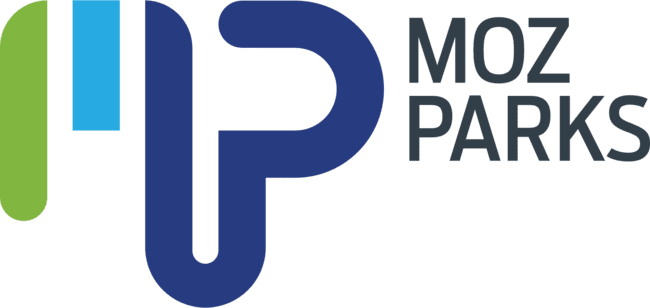 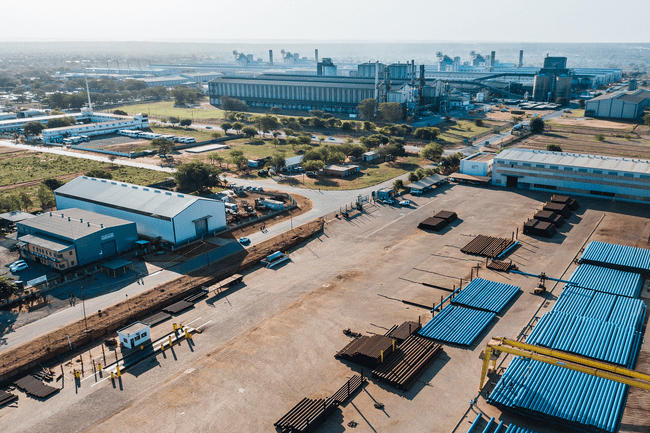 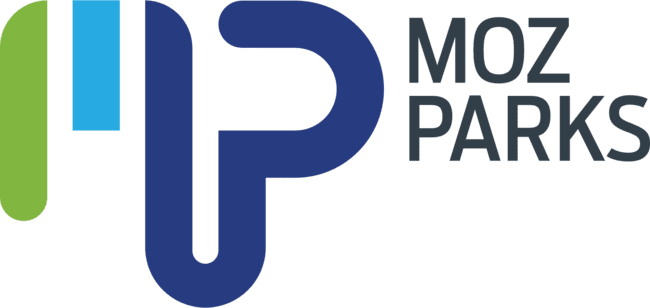 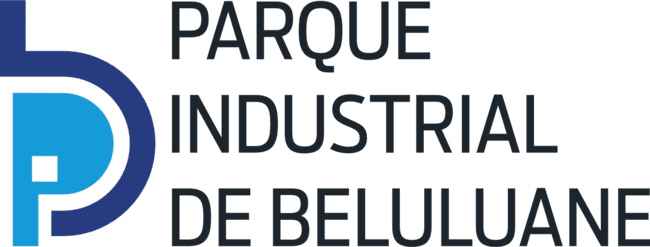 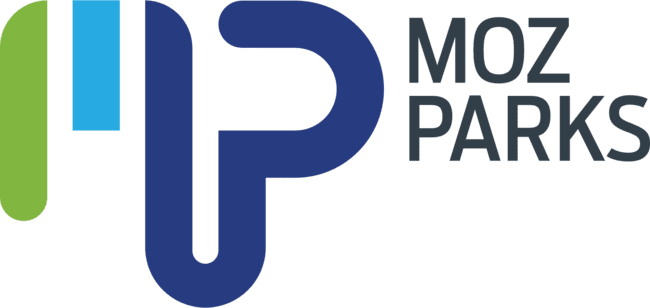 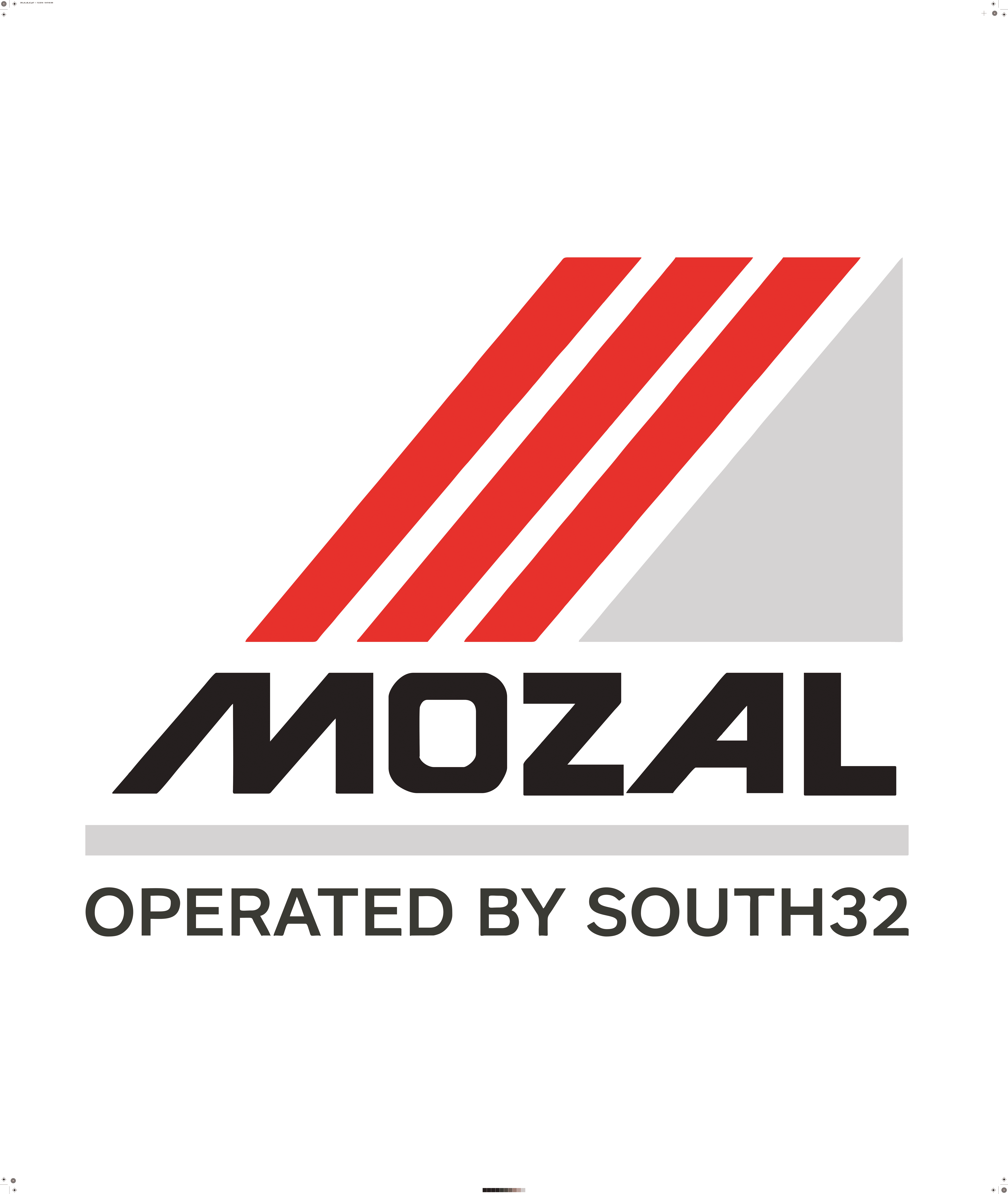 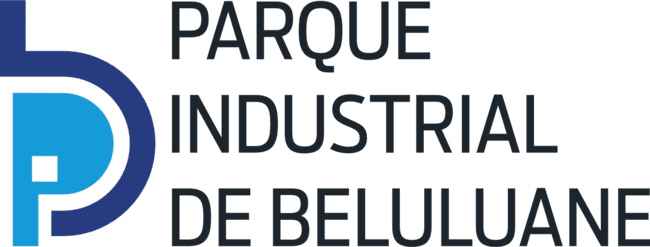 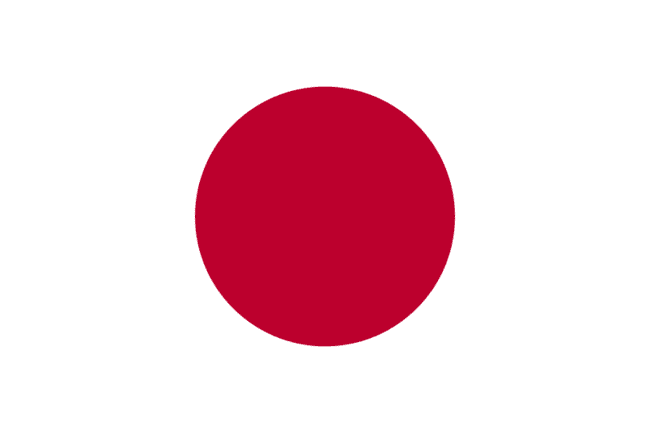 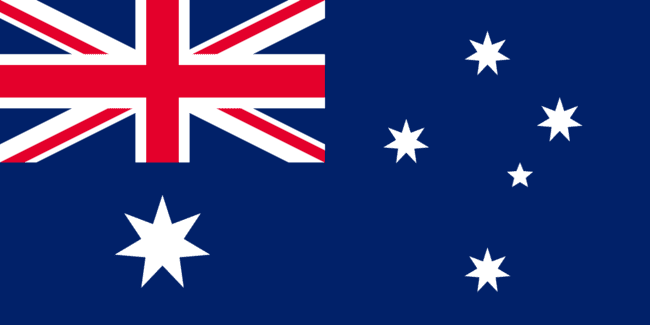 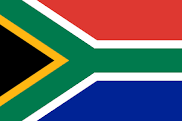 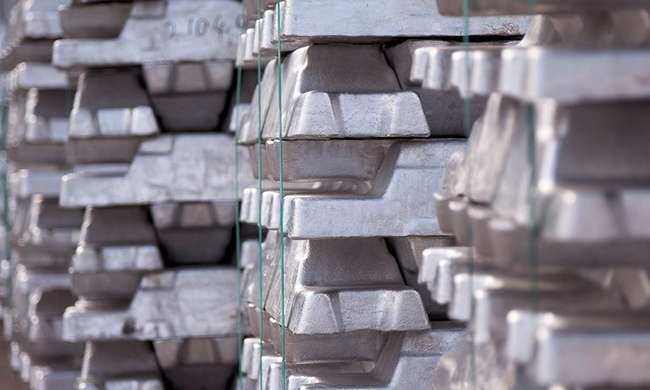 Mozal Aluminum.
Anchor project of the park
South32 is the major shareholder
In operation since 2000
Contributing for 40% to the GDP of the processing industry
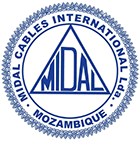 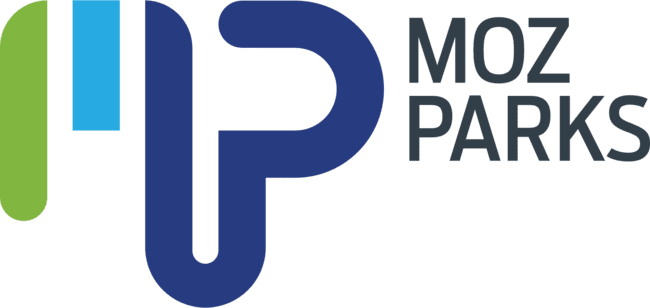 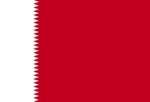 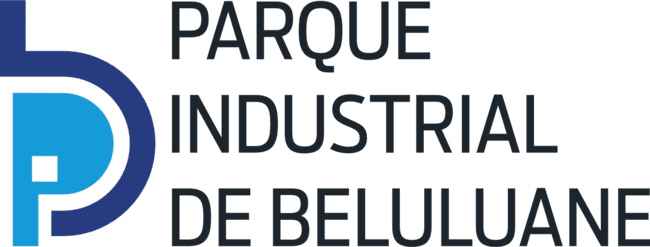 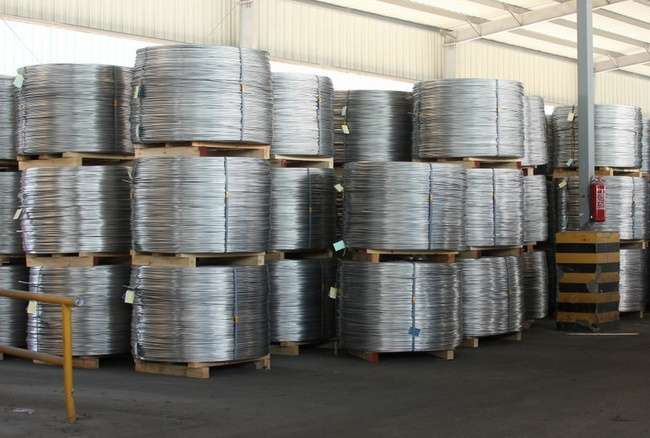 Midal Cables International.
Aluminium and alloy rod manufacturer
Wire and conductor manufacturer
50 000MT capacity
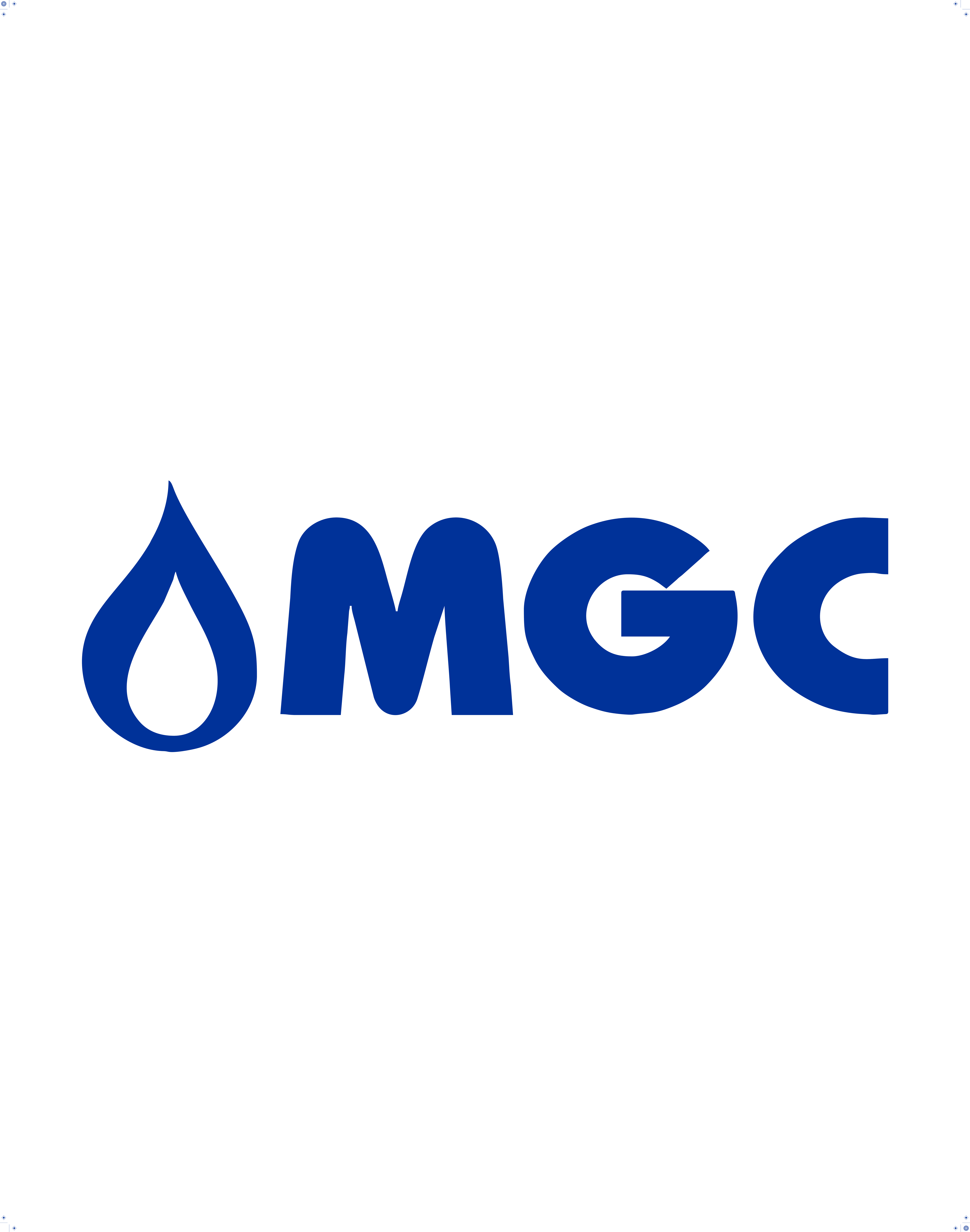 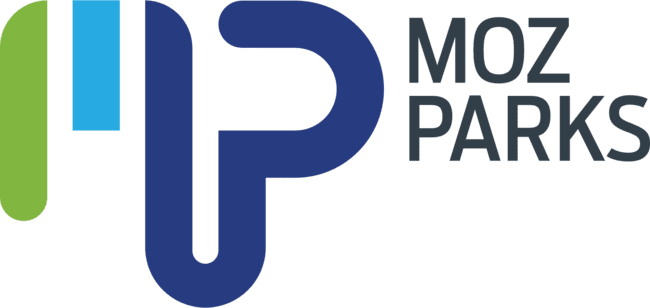 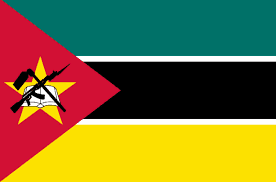 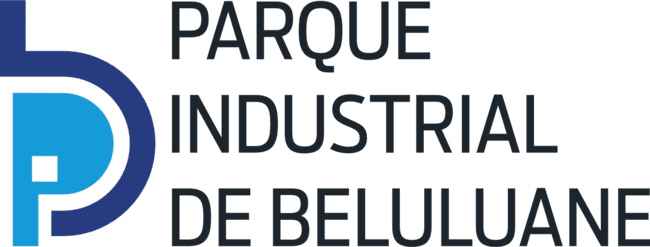 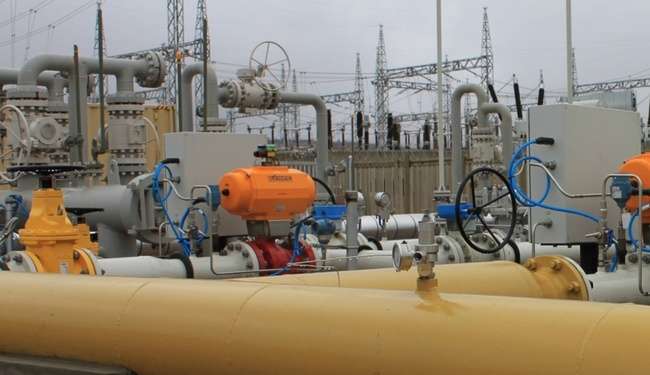 Matola Gas Company (MGC)
200 MW supplied to gas fired power plants located in Ressano Garcia and Maputo
In 2013, MGC became the second largest natural gas company in Southern Africa supplying gas to over 30 industries, public transport and several power stations
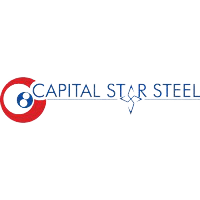 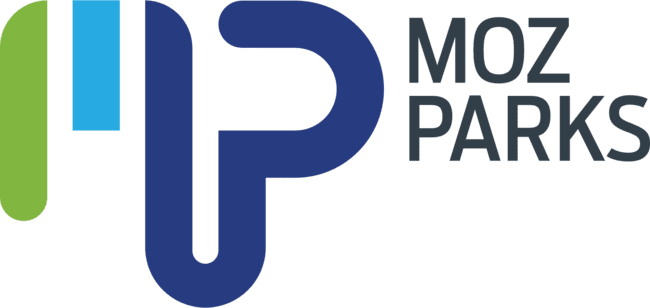 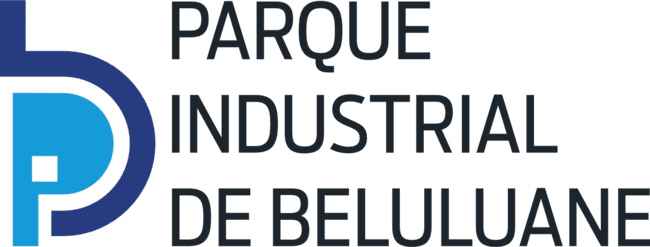 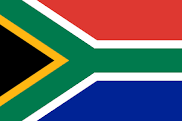 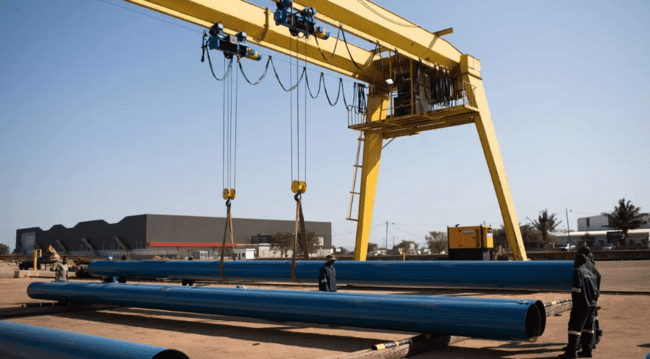 Capital Star Steel.
Steel pipe manufacturer 
2nd Largest Steel Pipe Manufacturing Plant in Africa
Lionsteel-subsidiary 
Serving Gas & Mining
200 000 tons per annum production capacity
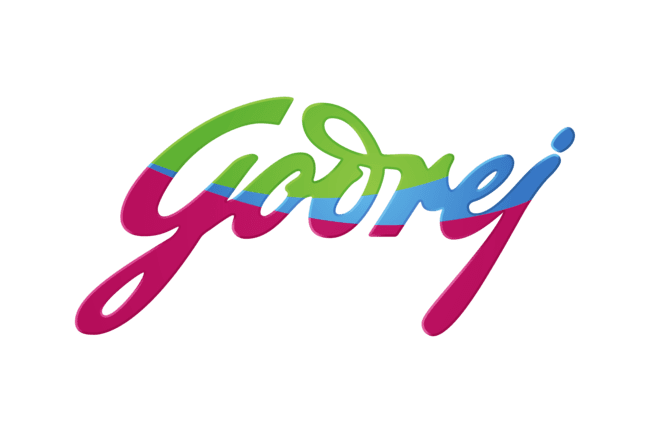 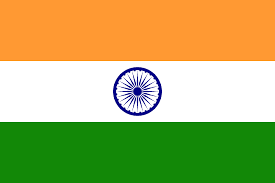 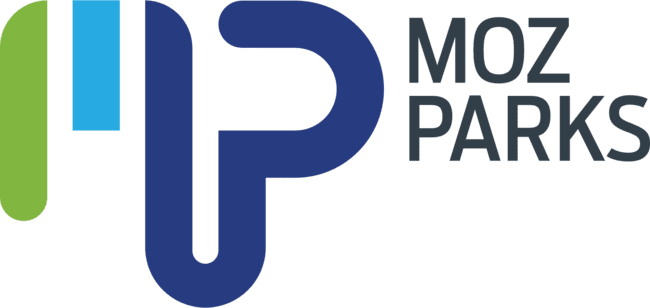 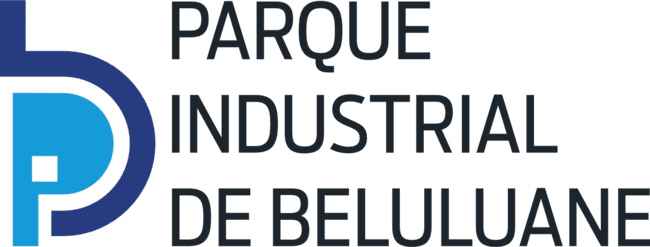 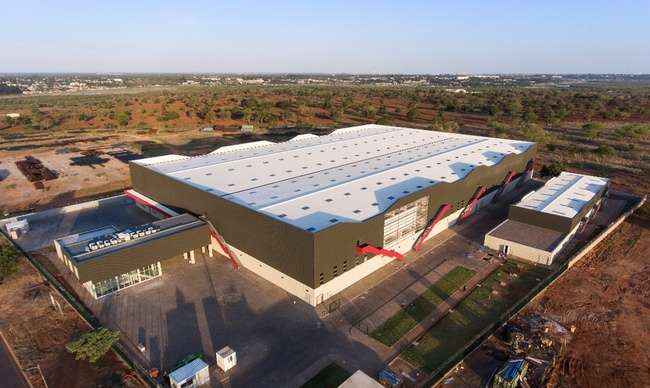 Godrej Group.
Largest manufacturer of artificial hair (Darling)
3300 employees
75% of employees are women
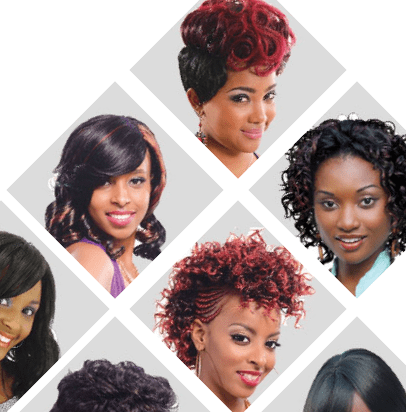 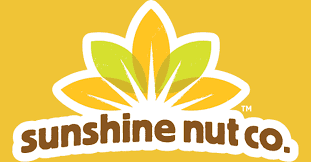 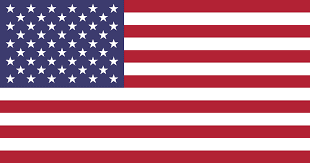 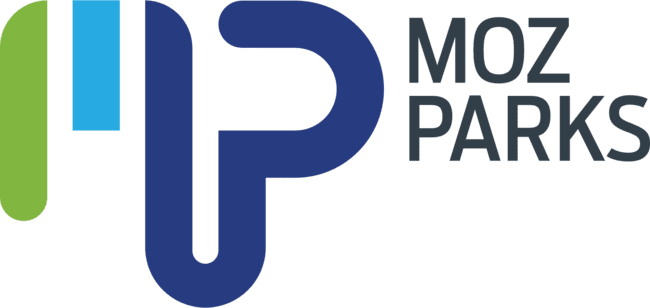 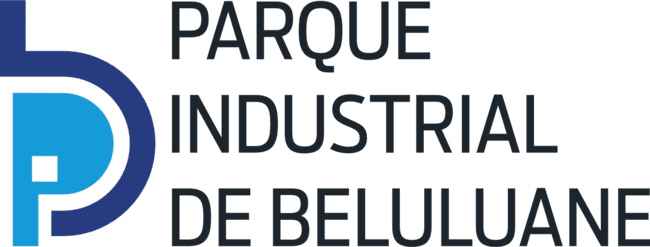 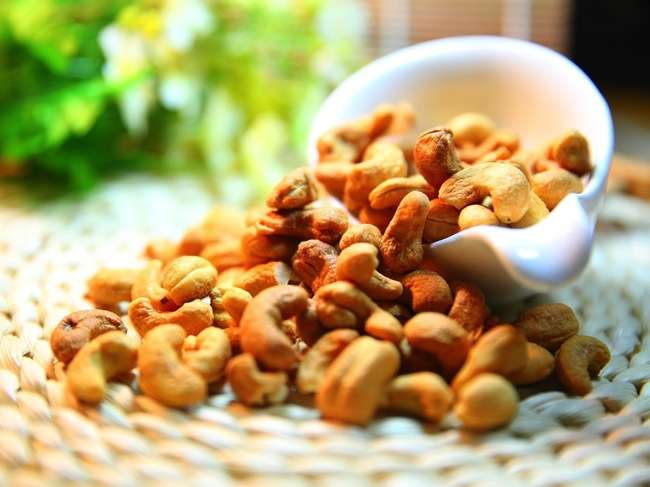 Sunshine Nut.
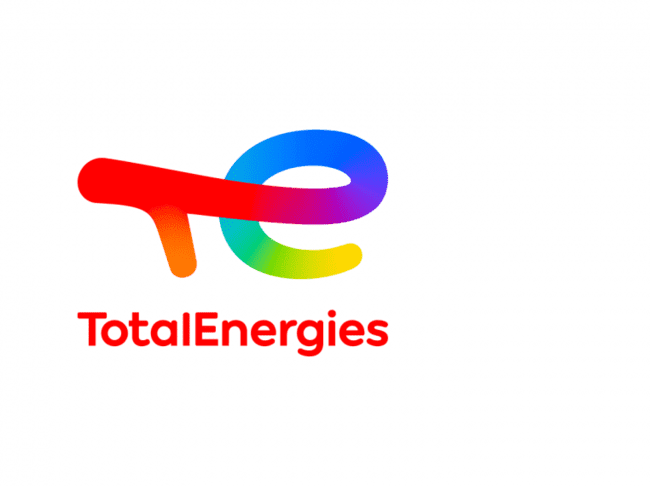 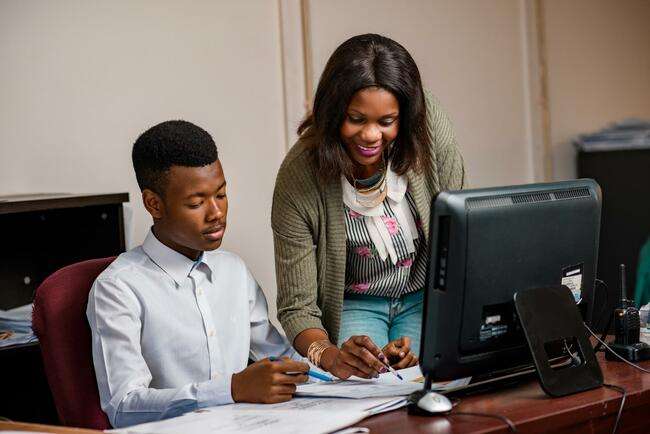 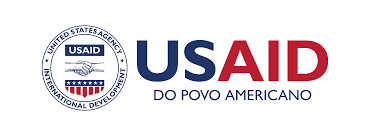 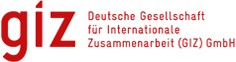 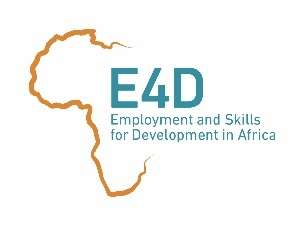 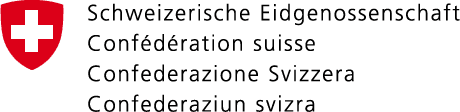 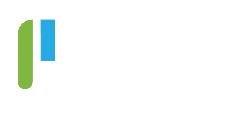 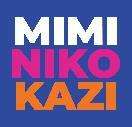 Youth Employment 
Programme
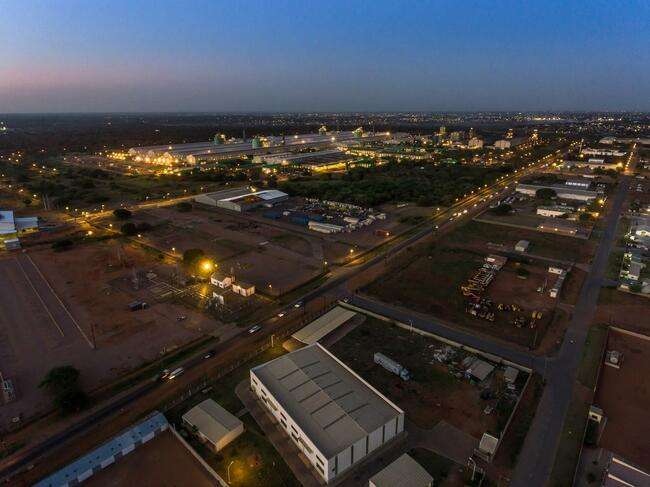 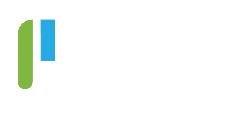 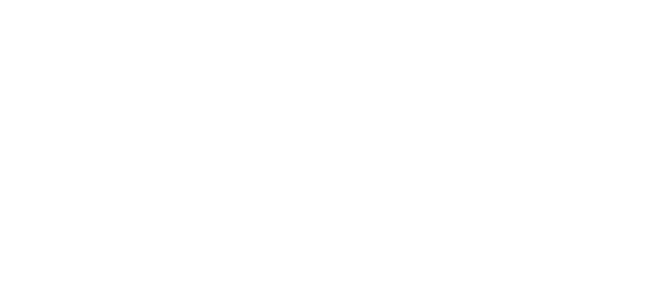 THANK YOU
CONTACTS

MozParks General Director 
Onorio Manuel

onorio.manuel@mozparks.co.mz
+258 84 210 8 210